Figure 1 Comparison of patient survival between the 3 groups.
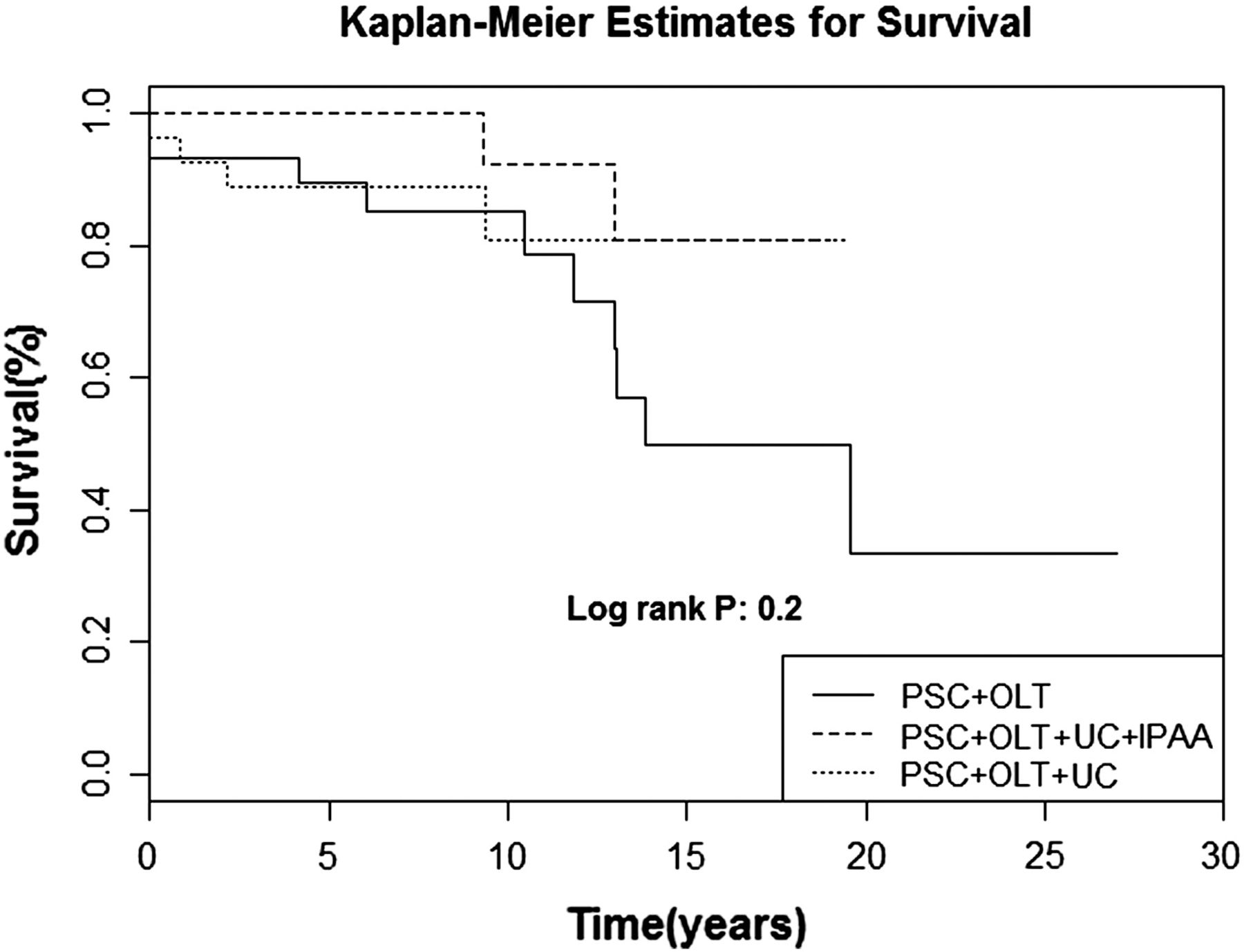 J Crohns Colitis, Volume 7, Issue 3, April 2013, Pages 230–238, https://doi.org/10.1016/j.crohns.2012.06.001
The content of this slide may be subject to copyright: please see the slide notes for details.
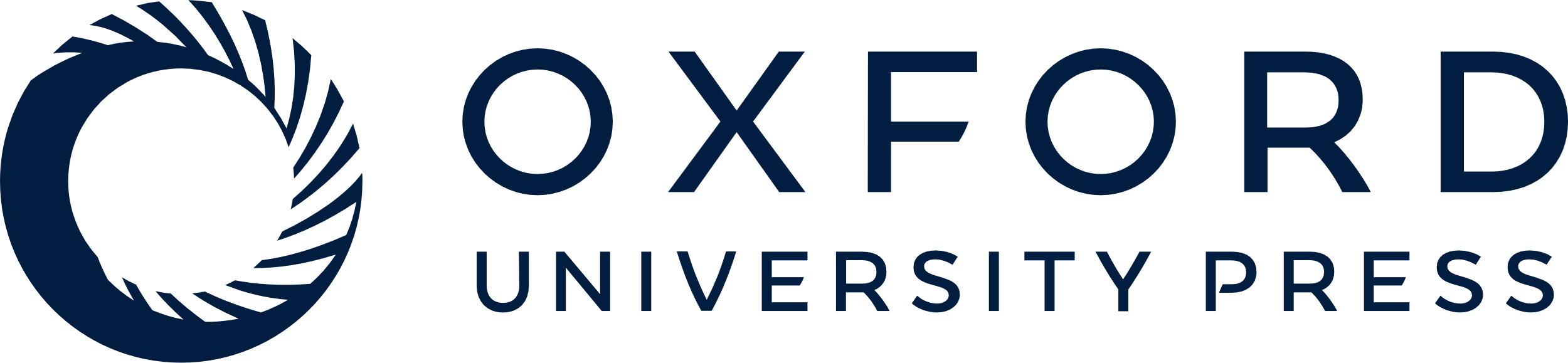 [Speaker Notes: Figure 1 Comparison of patient survival between the 3 groups.


Unless provided in the caption above, the following copyright applies to the content of this slide: © 2012 European Crohn's and Colitis Organisation]
Figure 2 Comparison of graft survival between the 3 groups.
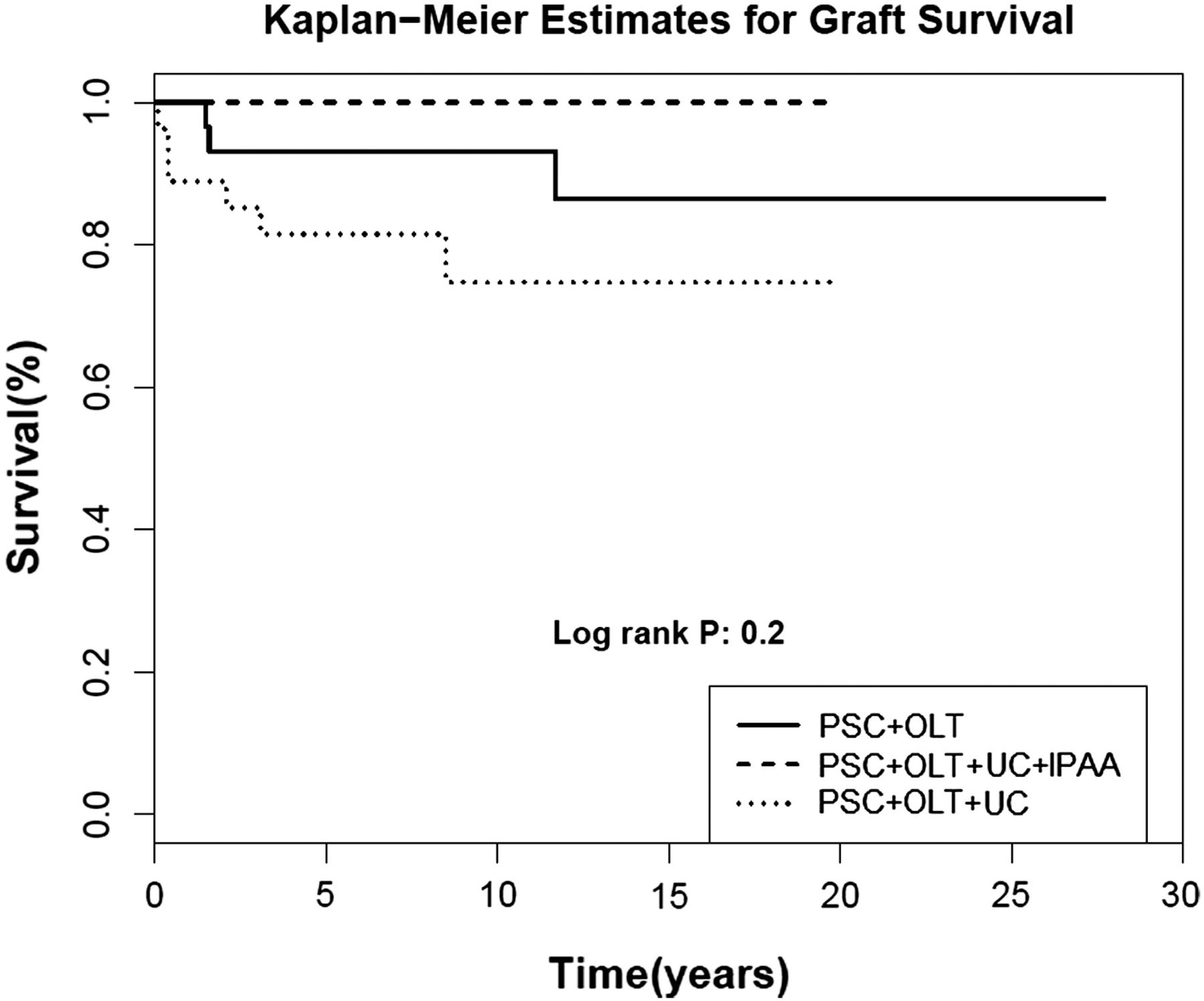 J Crohns Colitis, Volume 7, Issue 3, April 2013, Pages 230–238, https://doi.org/10.1016/j.crohns.2012.06.001
The content of this slide may be subject to copyright: please see the slide notes for details.
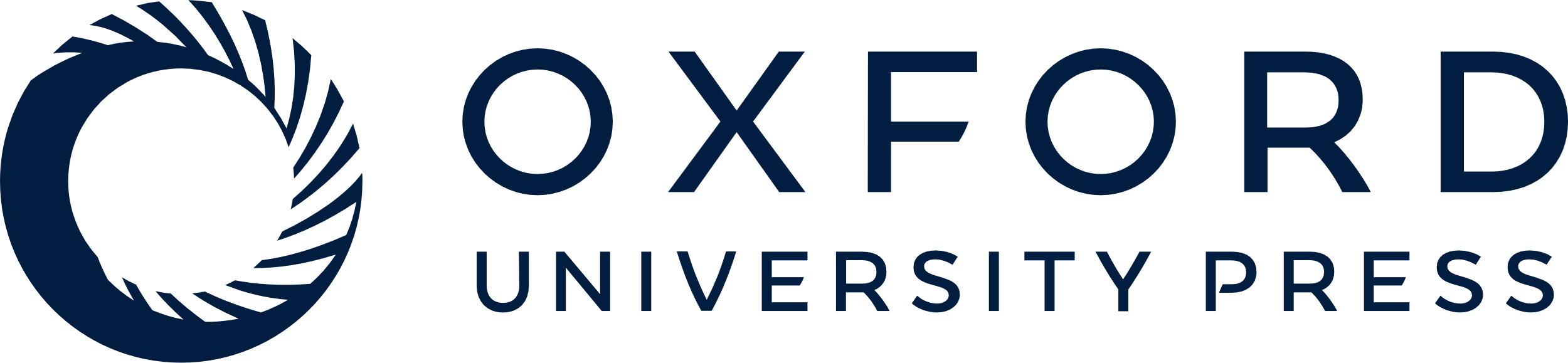 [Speaker Notes: Figure 2 Comparison of graft survival between the 3 groups.


Unless provided in the caption above, the following copyright applies to the content of this slide: © 2012 European Crohn's and Colitis Organisation]